EPIA Monthly ReportMay 2023Ages 0-17
Number of Referrals in period: 207
6/15/2023
1
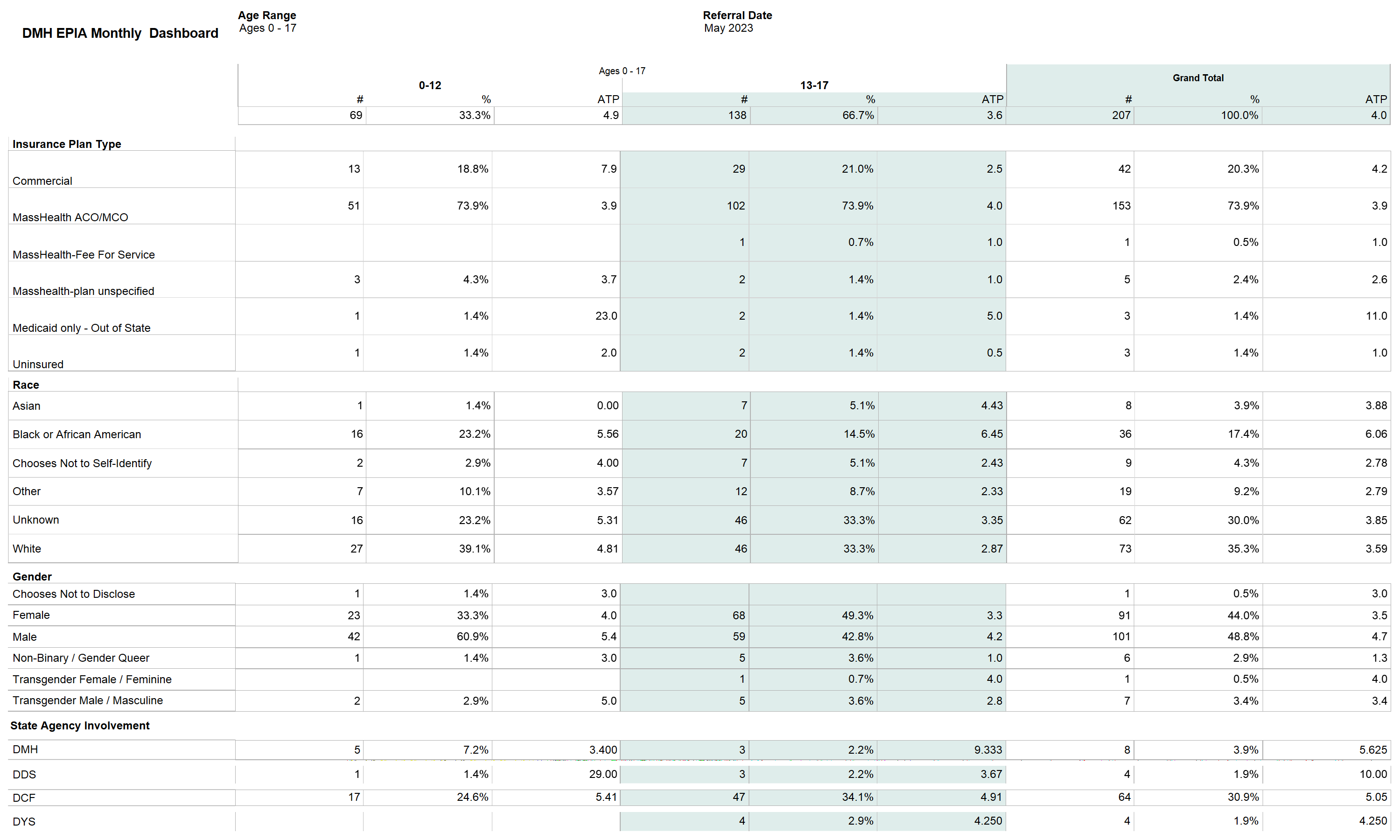 6/15/2023
2
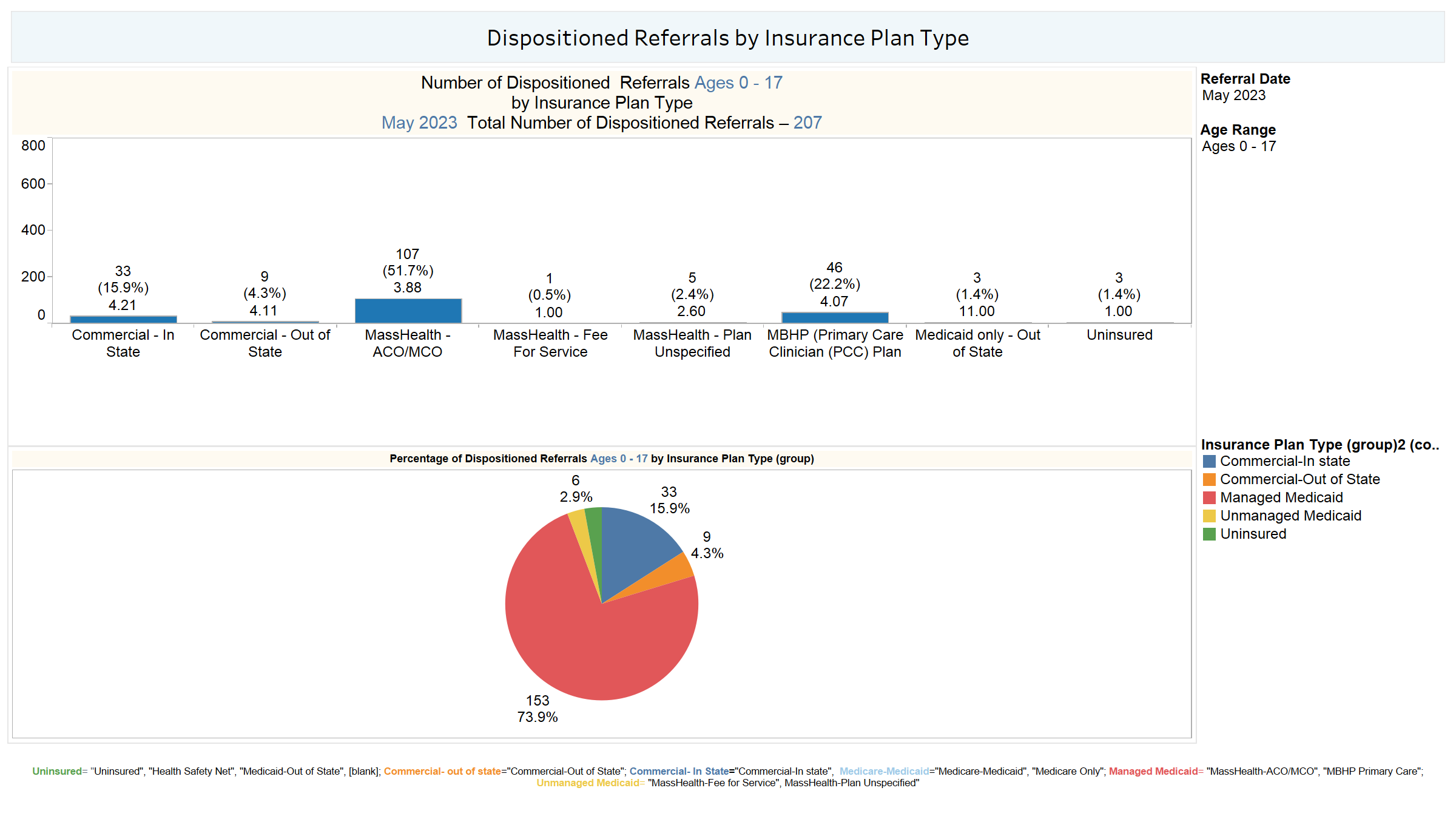 6/15/2023
3
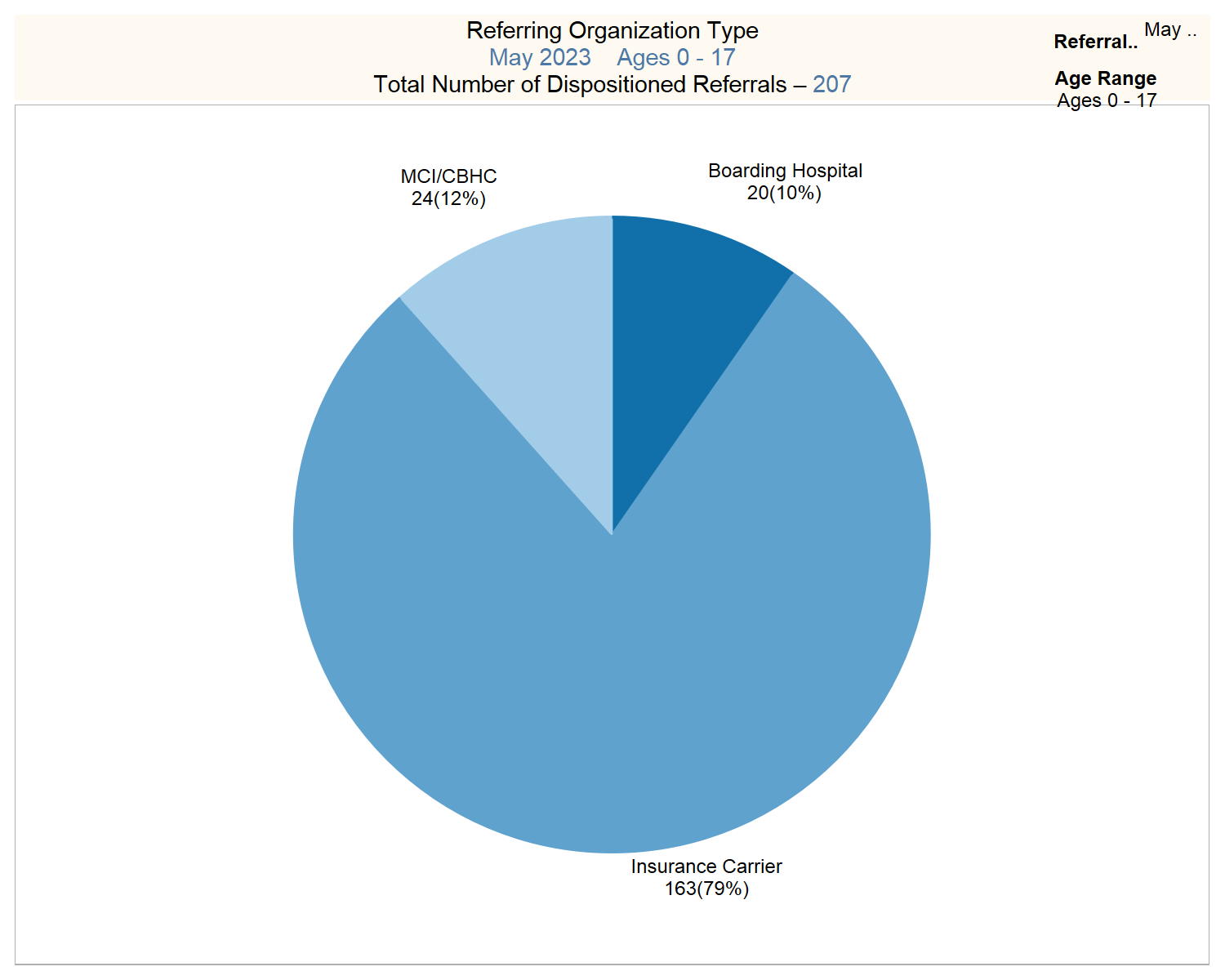 6/15/2023
4
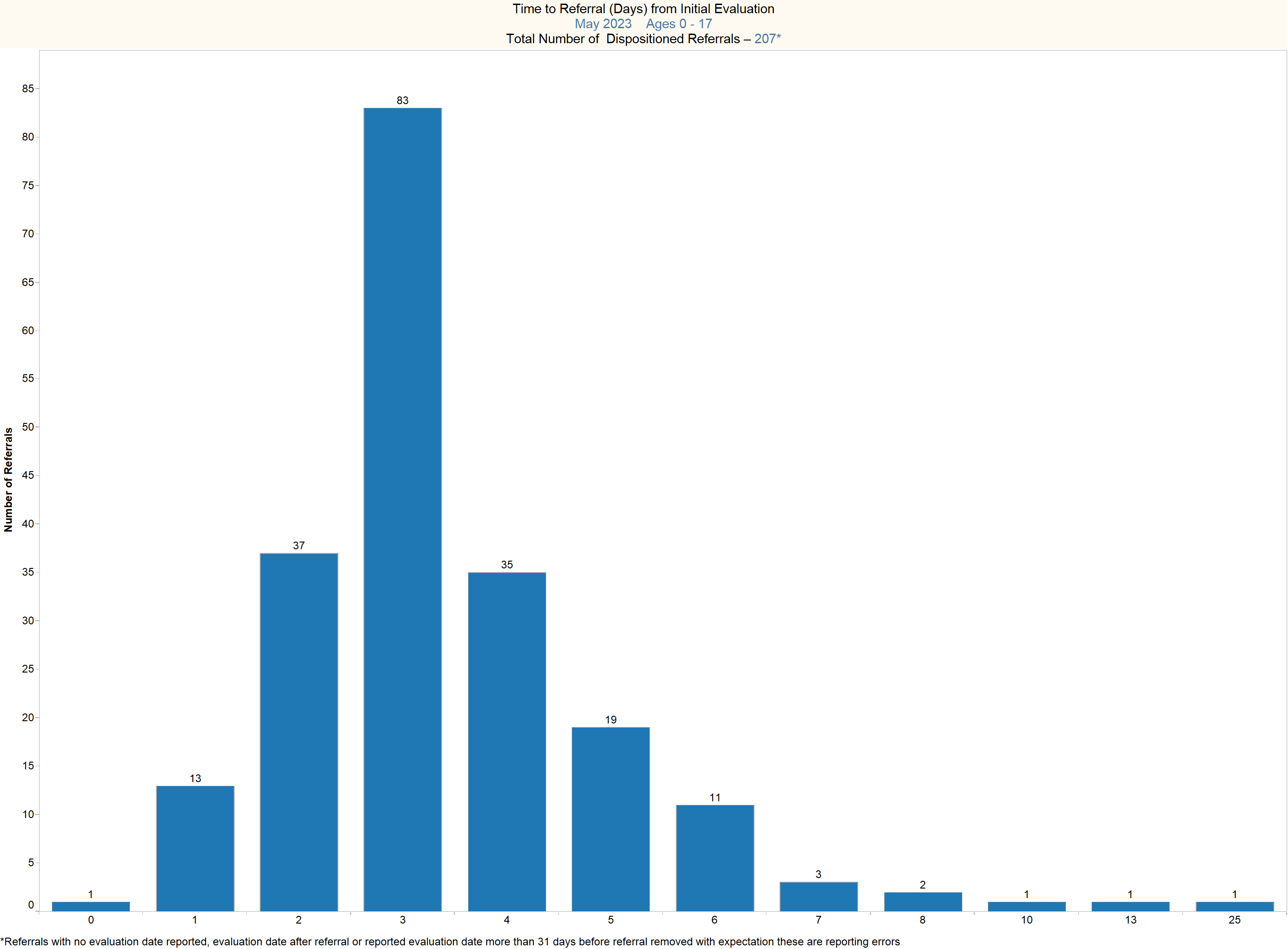 6/15/2023
5
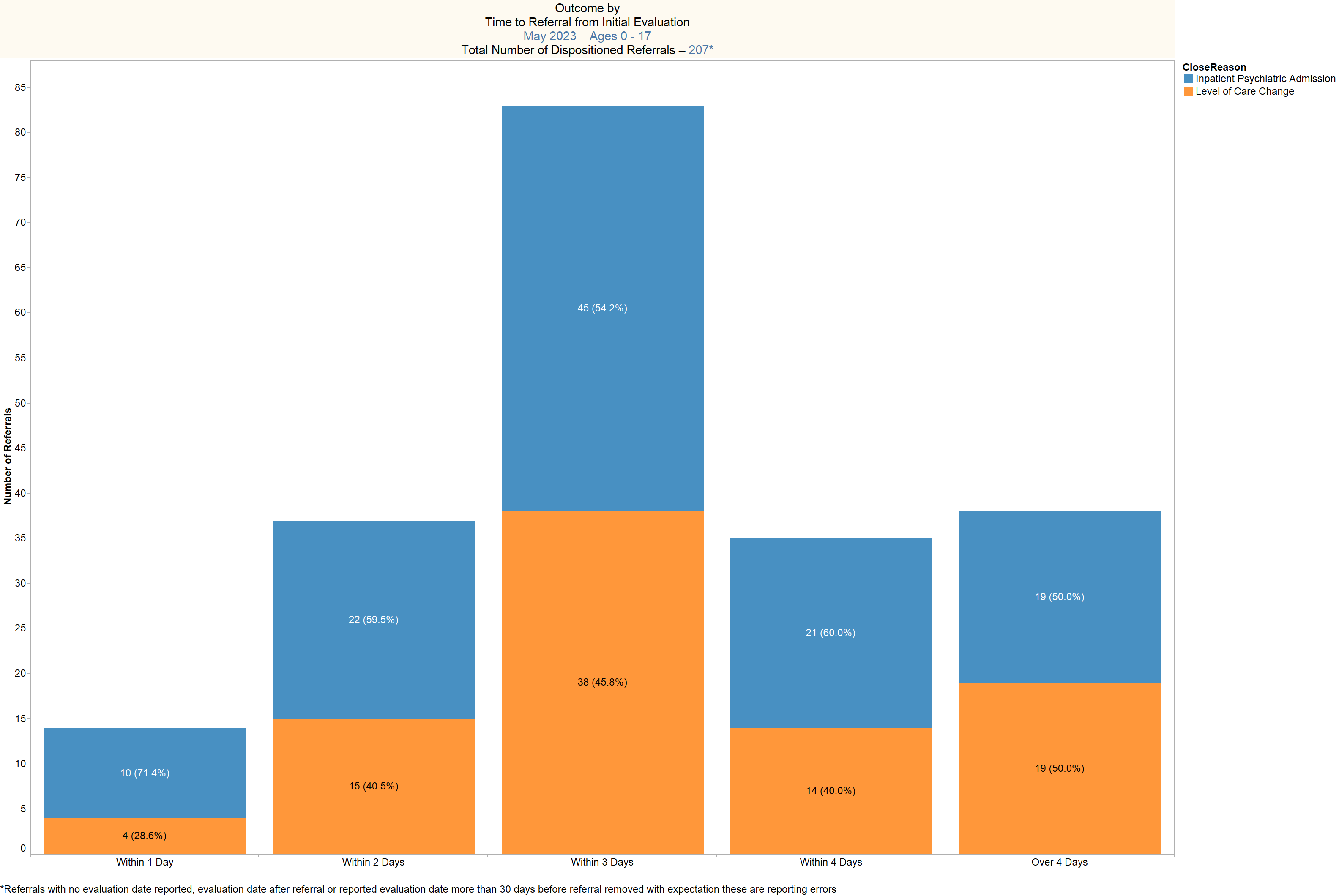 6/15/2023
6
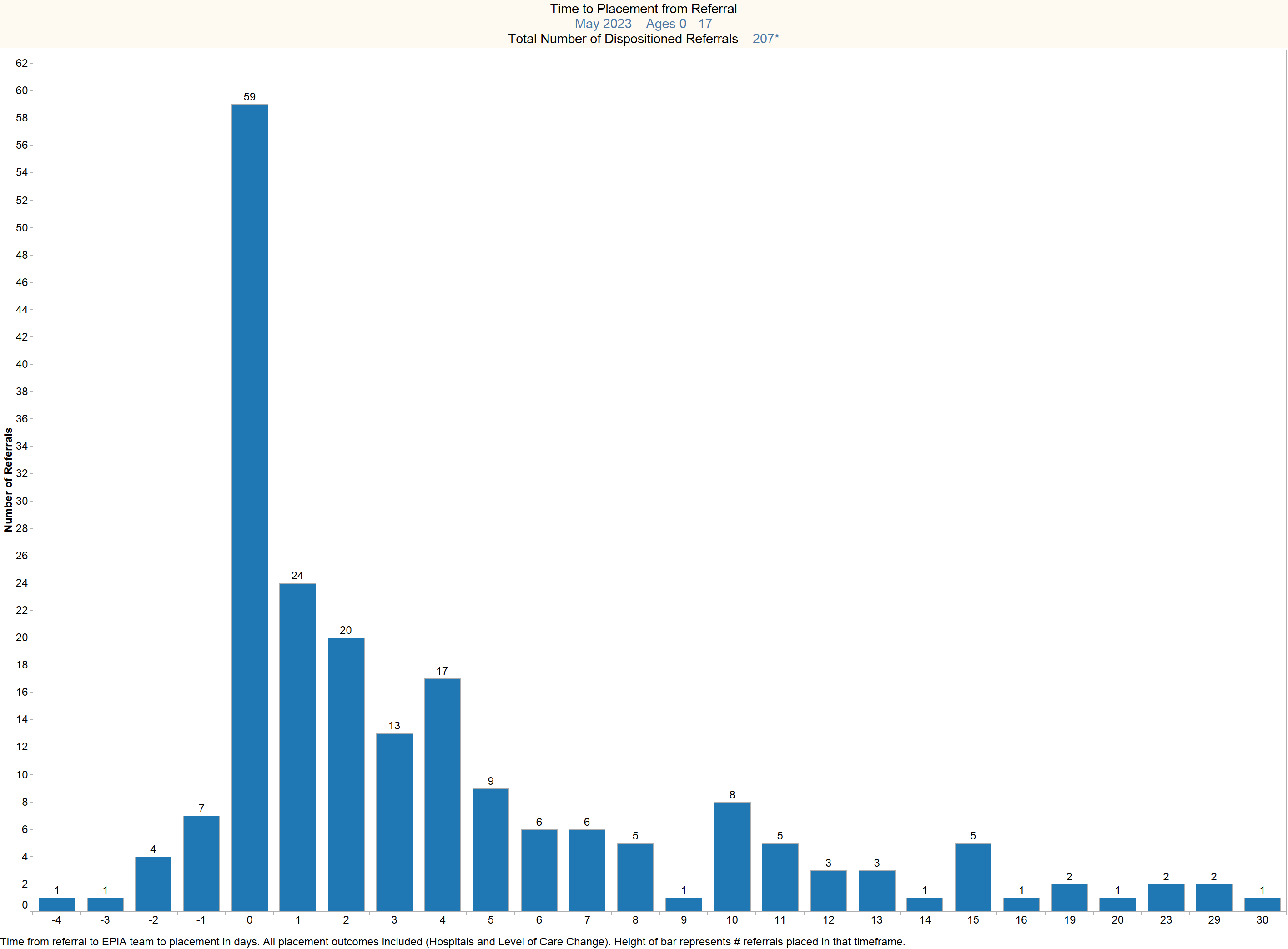 6/15/2023
7
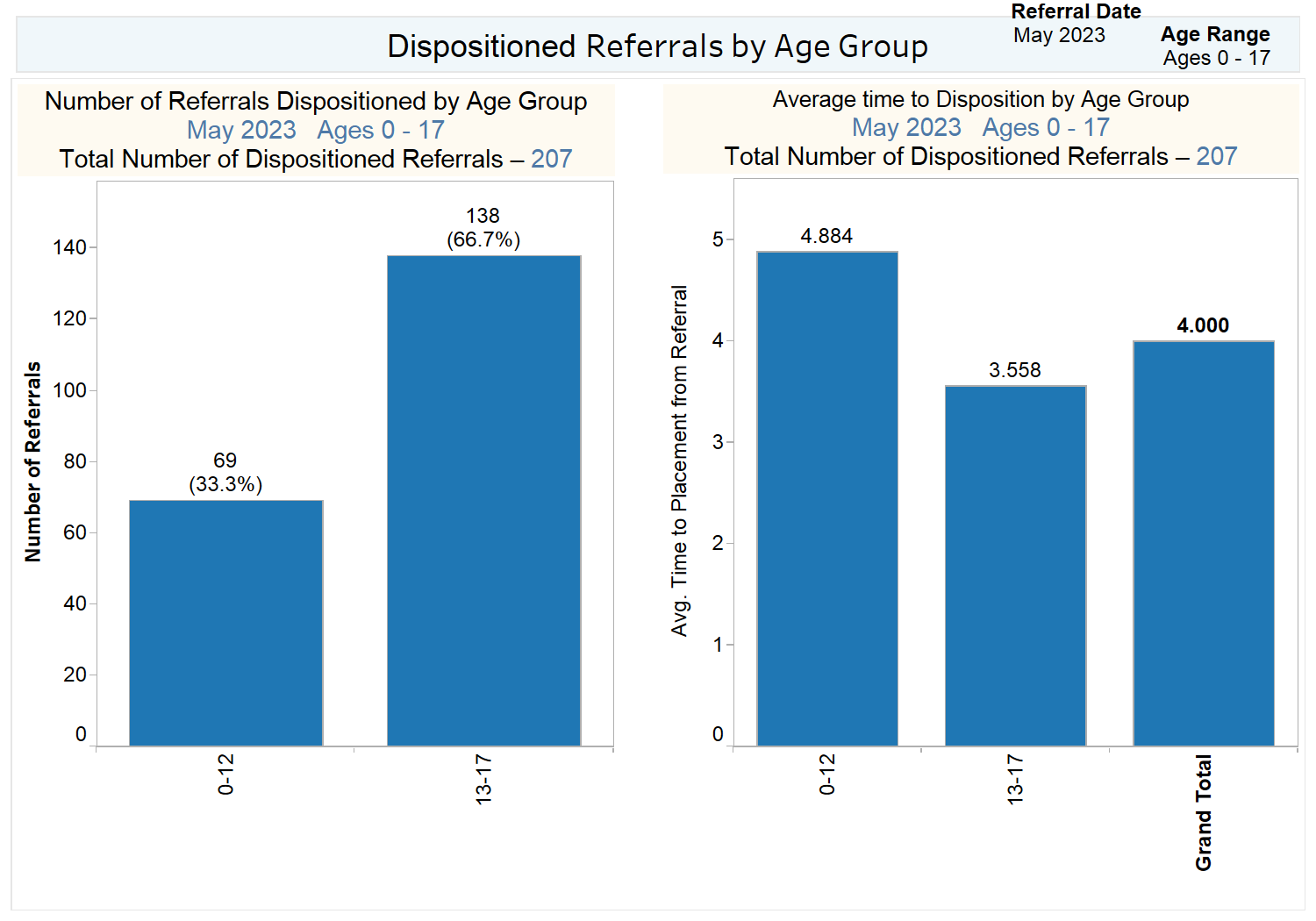 6/15/2023
8
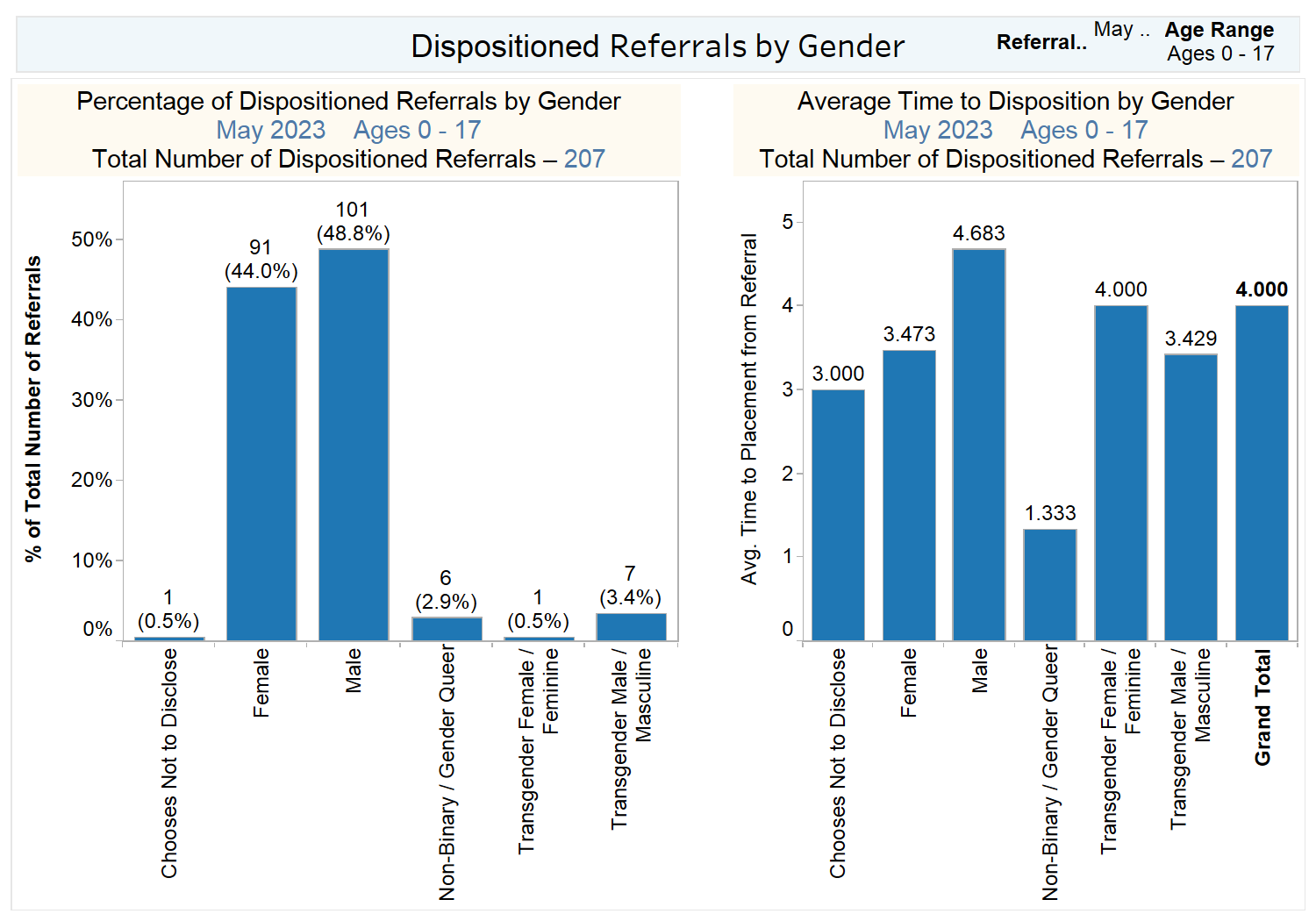 6/15/2023
9
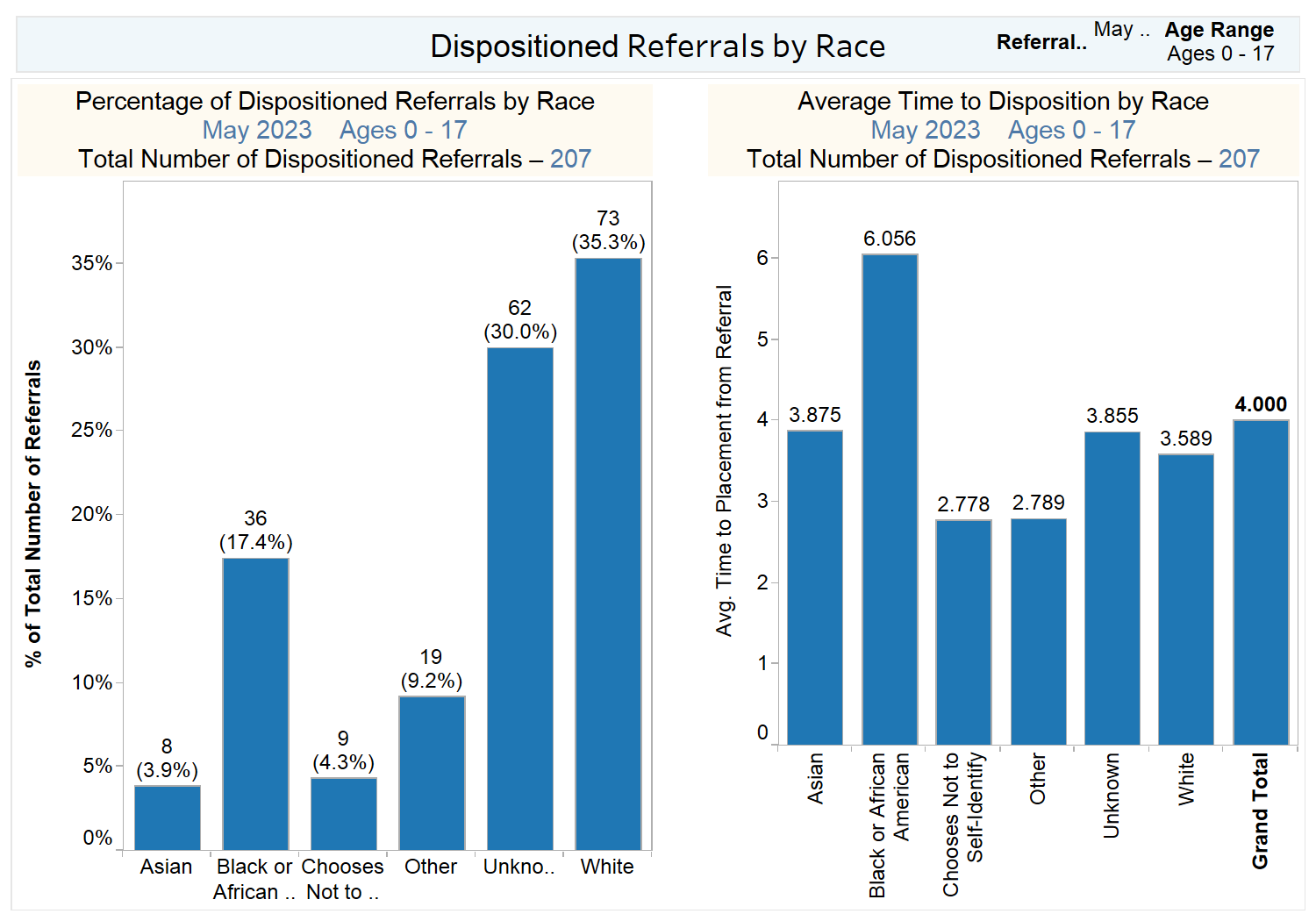 6/15/2023
10
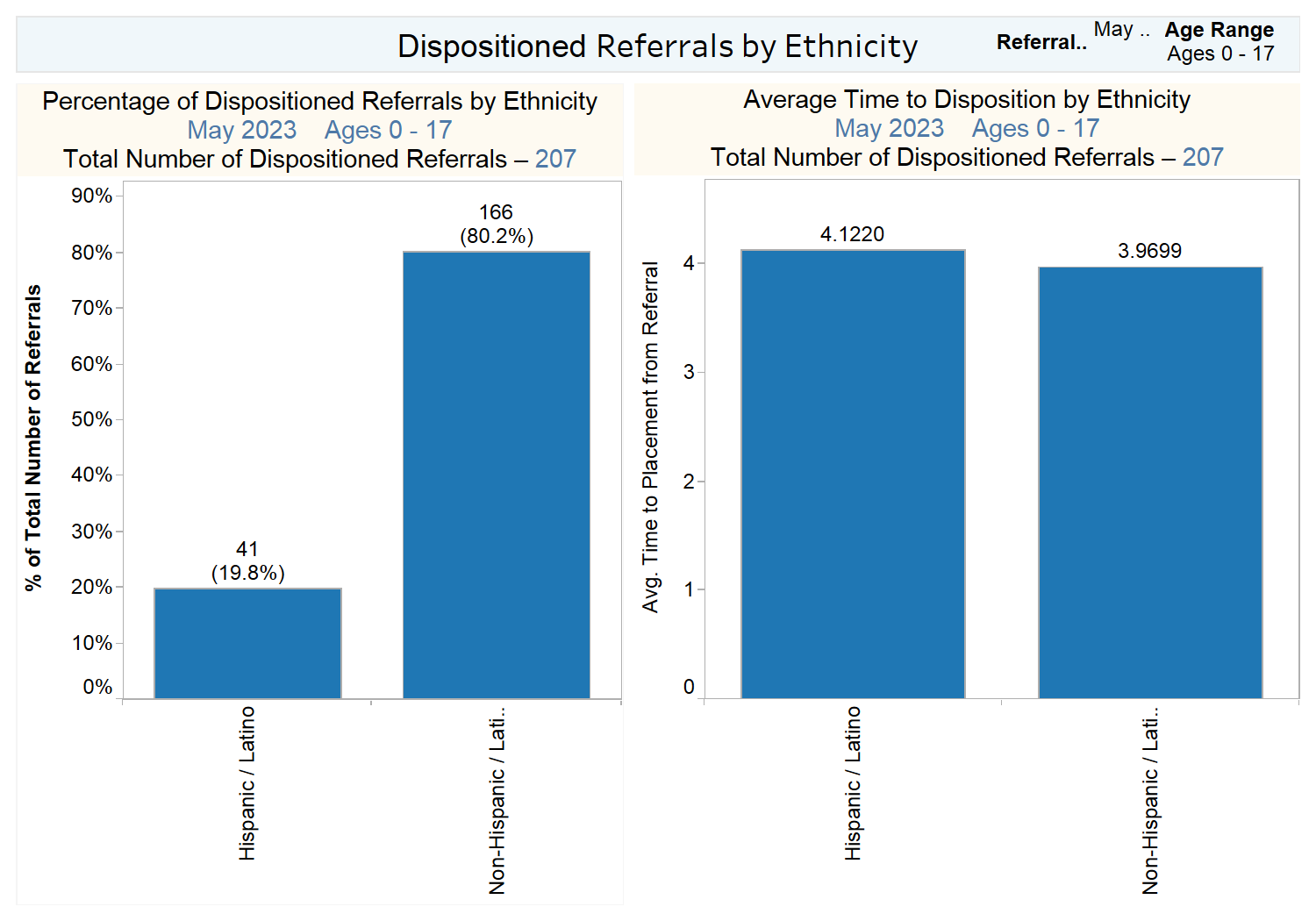 6/15/2023
11
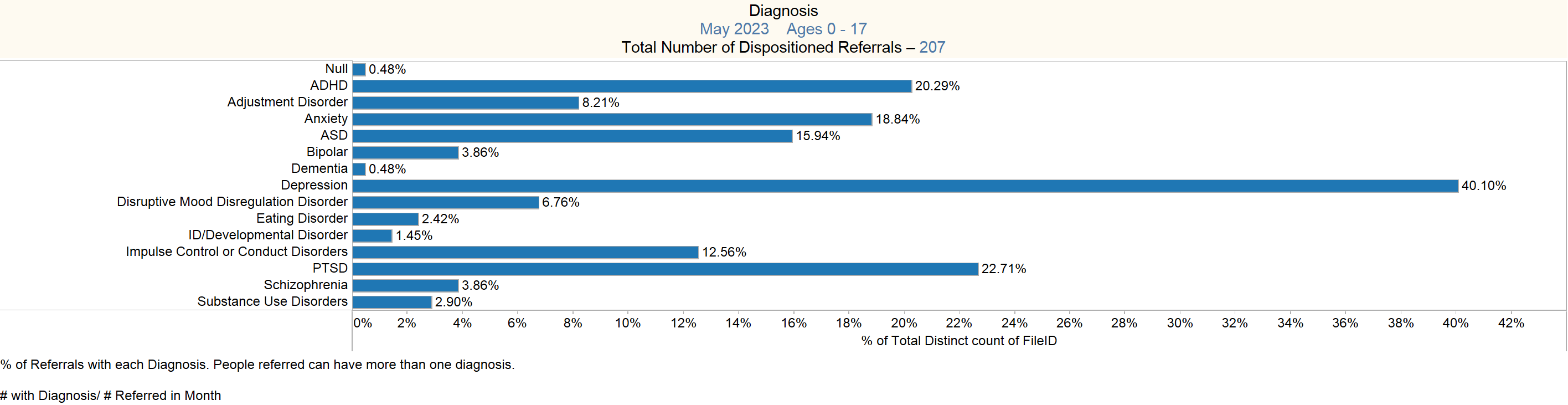 6/15/2023
12
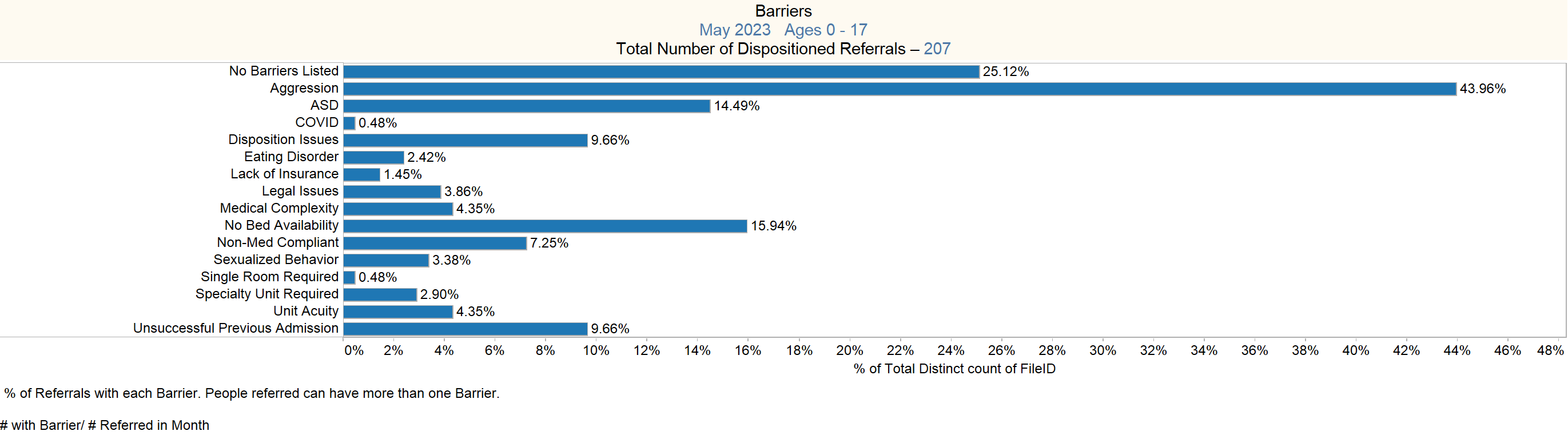 6/15/2023
13
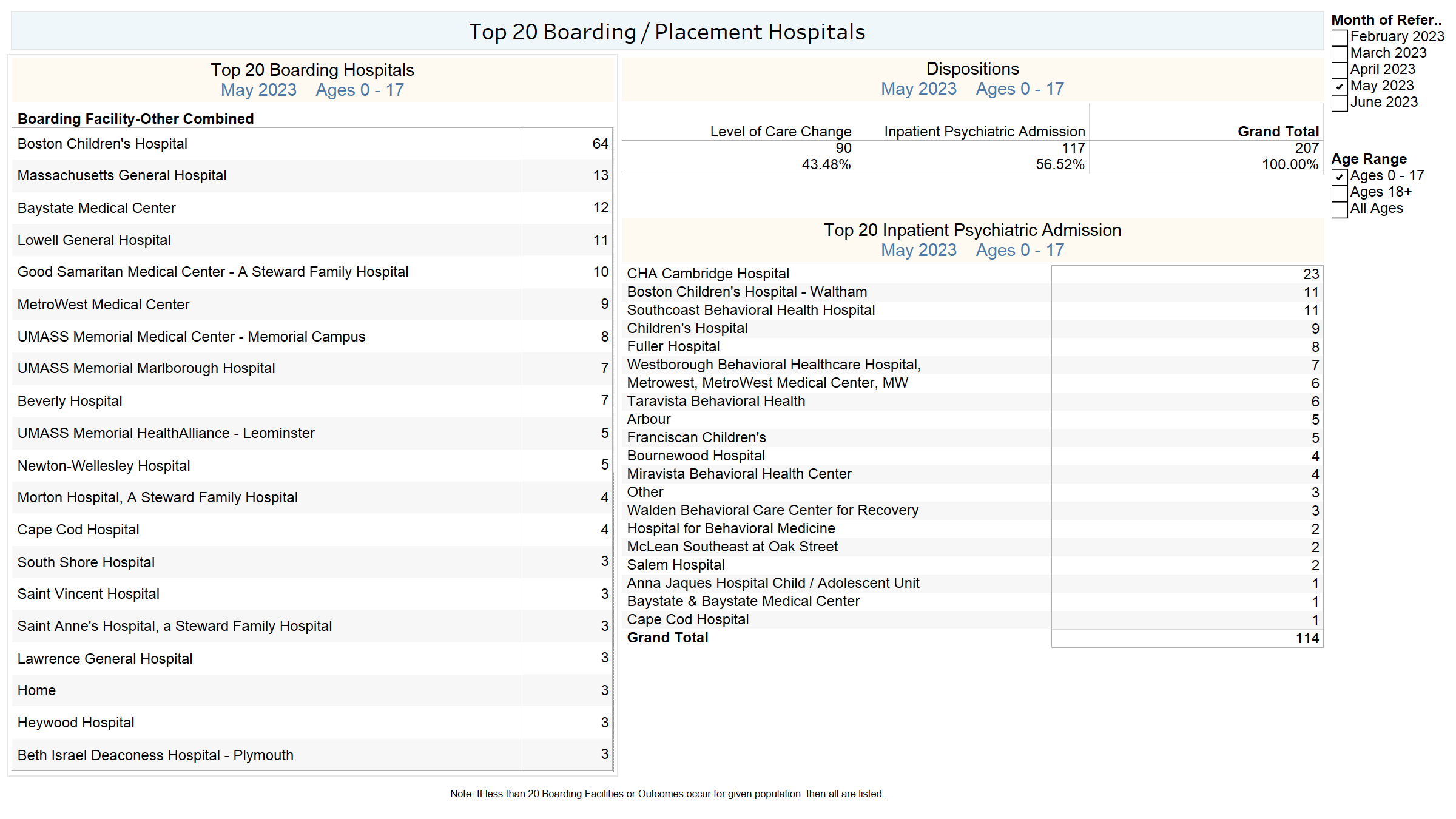 6/15/2023
14
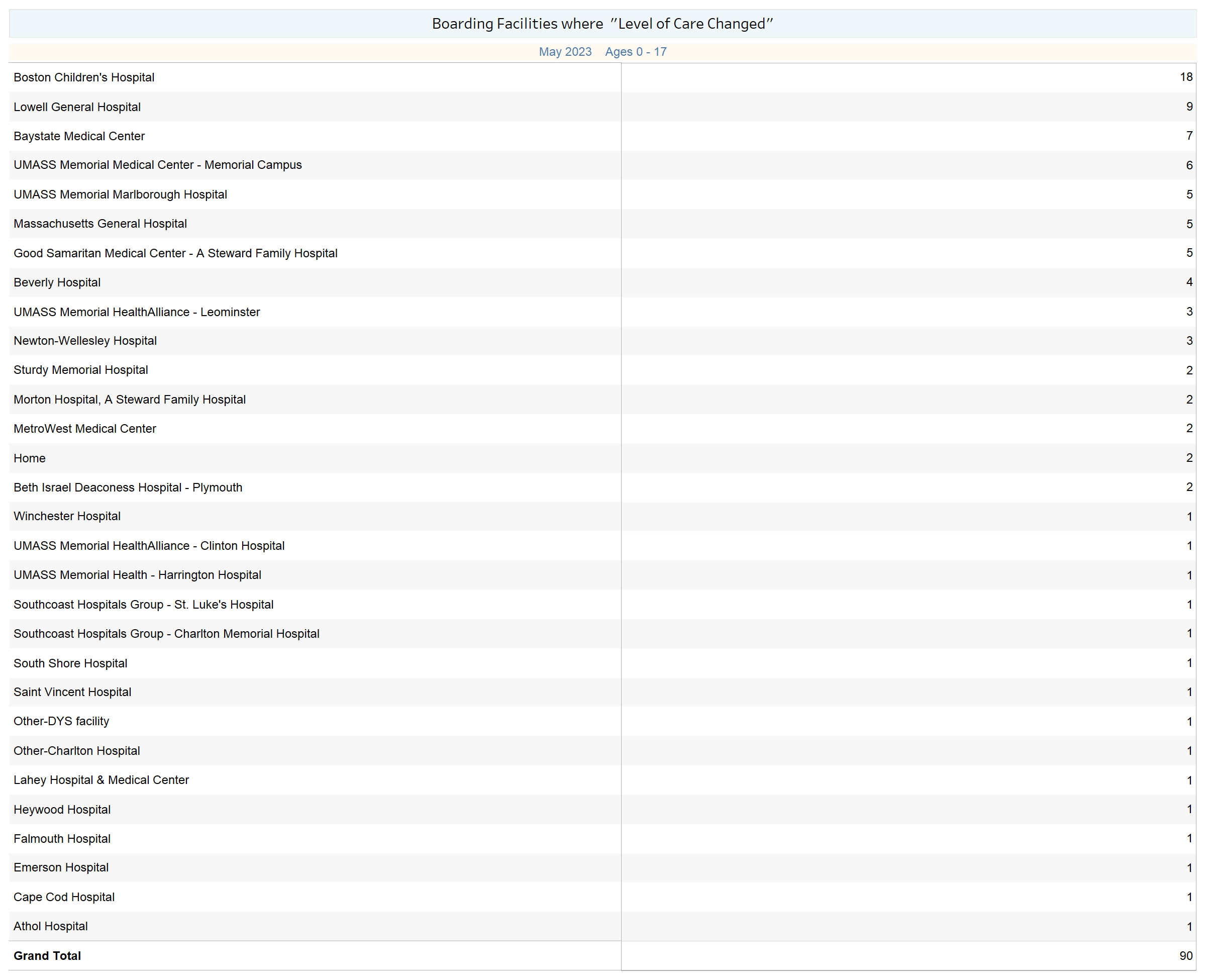 6/15/2023
15
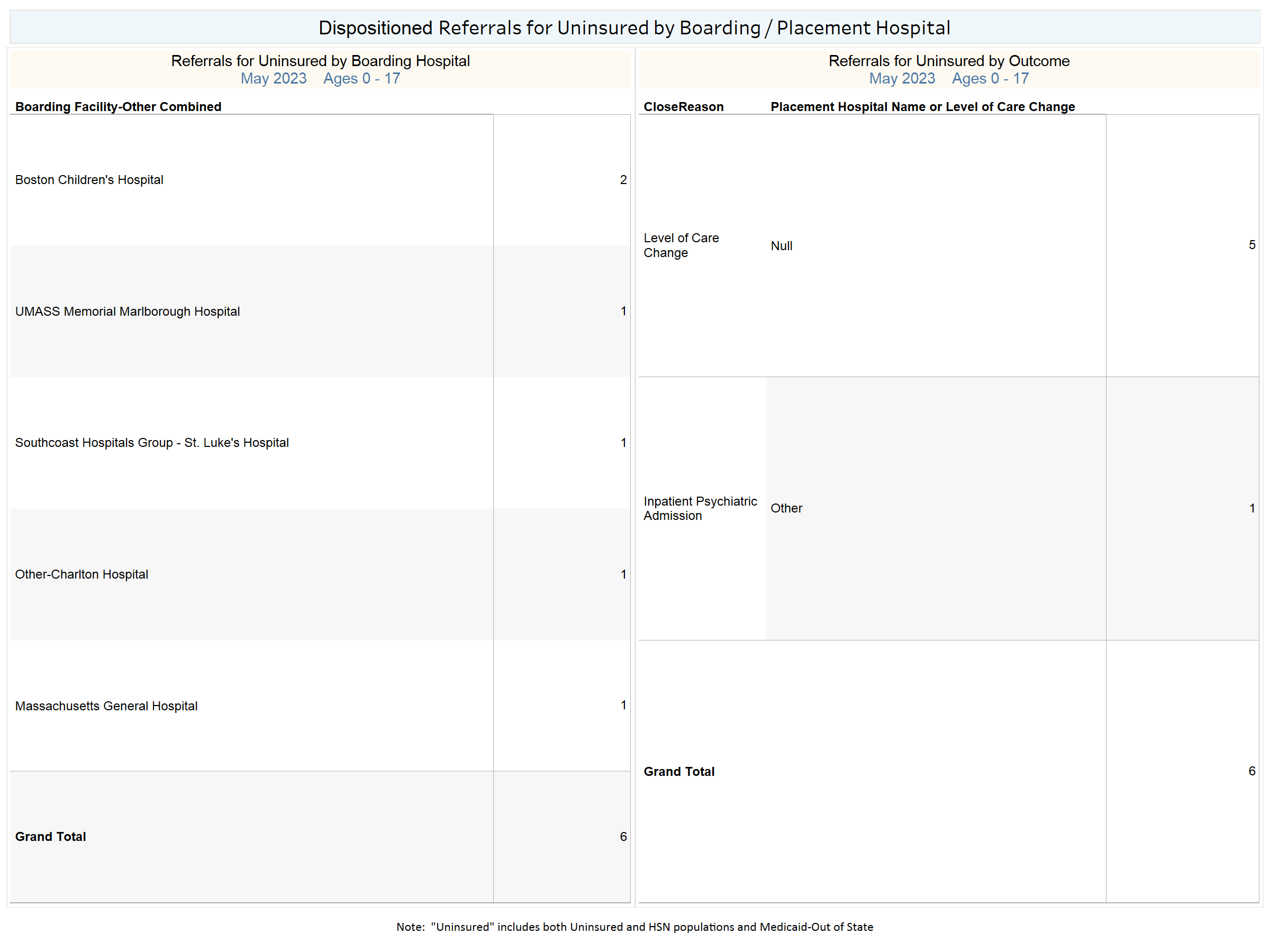 6/15/2023
16